The Indigo Project:e-Infrastructure inthe Asian Century
TNC 2018, Trondheim, Norway
Peter Elford, Director, Government Relations and eResearch – peter.elford@aarnet.edu.au
Evolution in Research collaborations (IRU)
https://www.iru.edu.au/wp-content/uploads/2017/02/Strengthening-Research-in-Asia-Publication-2016.pdf (SCOPUS)
© AARNet Pty Ltd |
2
International network
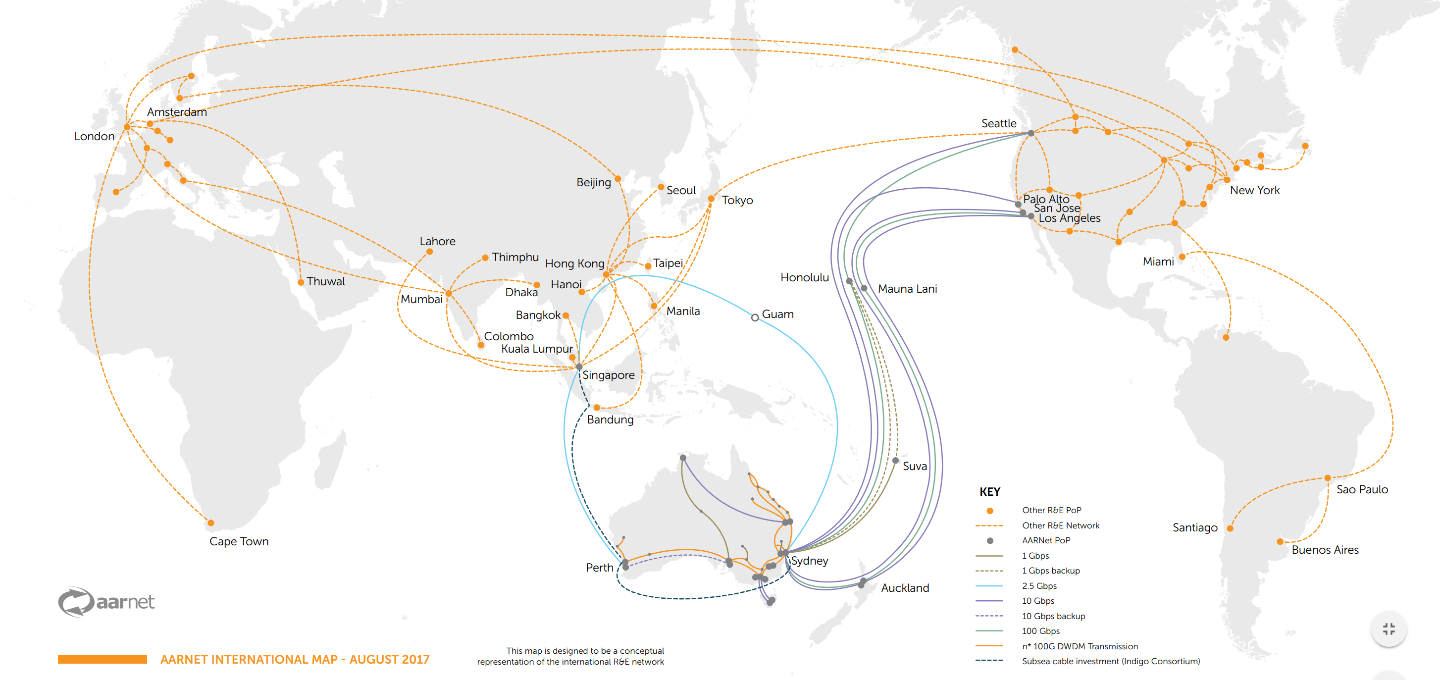 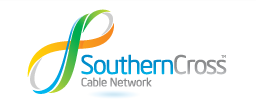 .
240Gbps
5Gbps
20Gbps
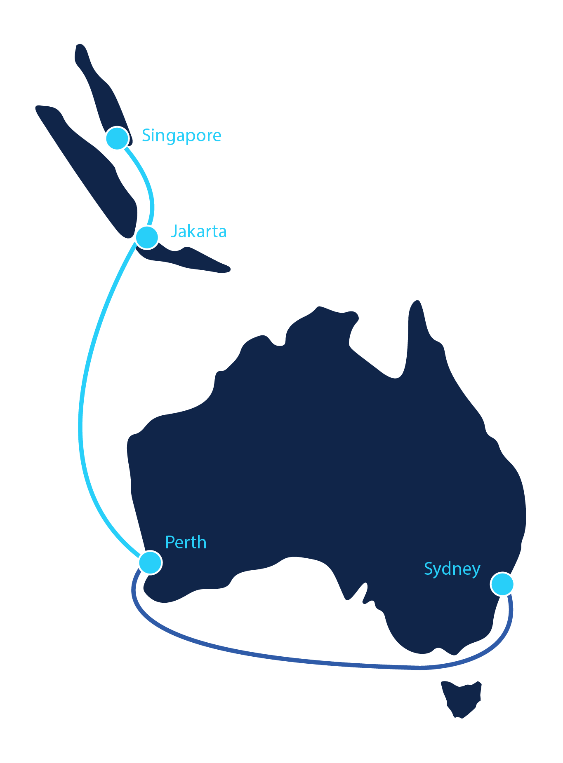 Project indigo – april 6 2017
AARNet, Google, Indosat, Singtel, SubPartners, and Telstra
Two pair fibre system Singapore – Sydney via Perth – 9,000 km
	Ready for Service (RFS) Q1 2019
	Minimum capacity 18Tbps per fibre 
This is the FIRST subsea project where a National Research and Education Network (NREN) has been a consortium partner
This is one of the first subsea projects to make available portionsof the fibre (spectrum or frequencies) to investors
This investment involves no Federal government funding, eitherfor the initial investment or for the operational support
The contracted life of this system is multiple decades
© AARNet Pty Ltd |
4
IMPACT
Terrestrially, access to fibre underpins AARNet’s ability to provide differentiated price/performance
	Indigo provides this for international sub-sea broadband capacity 
	Increases in capacity facilitated by upgrading optical transmission equipment
Provides overall greater flexibility, low latency, increased redundancy for international traffic
Addresses network diversity challenges for between Perth and East coast
© AARNet Pty Ltd |
5
Regional context
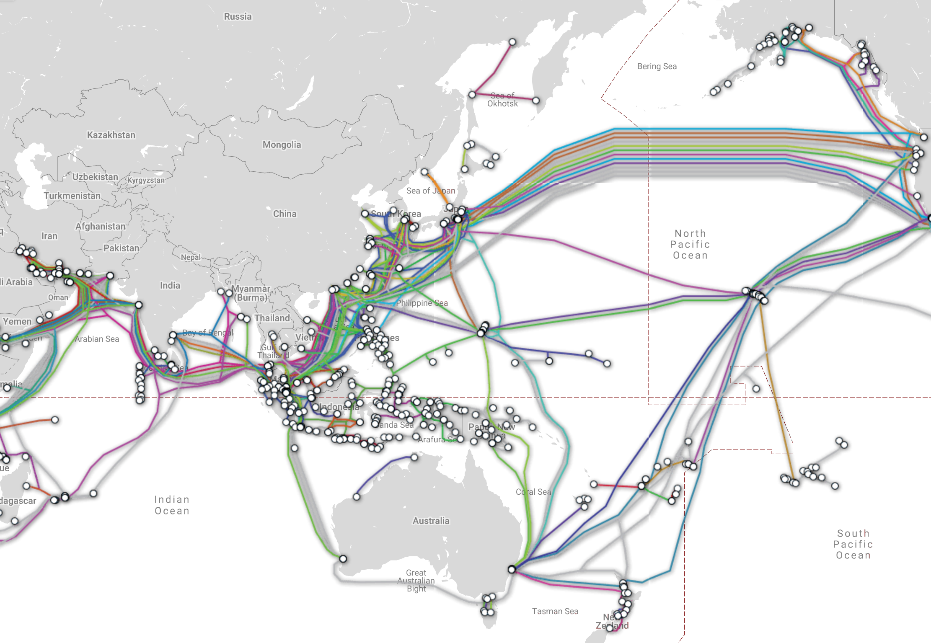 NREN capacity from multiple directions meets in Guam
	GOREX
Hawaiki cable under construction AU-NZ-US
Increasing connectivity options for Pacific Island Countries
https://www.submarinecablemap.com/ Updated May 5, 2018
© AARNet Pty Ltd |
6
JAPAN-GUAM-AUSTRALIA (JGA) South – April 4 2018
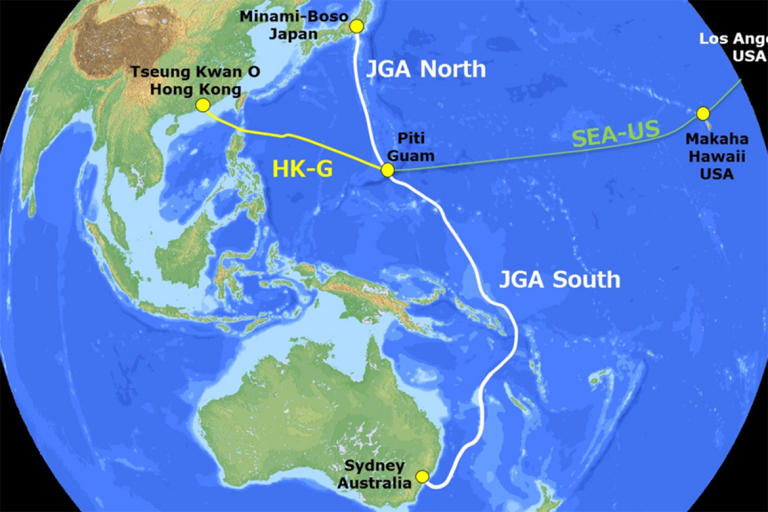 AARNet, Google, RTI
	ASN and NEC
Two pair system 9,500km
	North – Japan-Guam (RTI only)
	South – Guam-Australia 
Due for completion 4Q2019
© AARNet Pty Ltd |
7
Thank you